Figure 1 Bulk and single cells from mouse early developmental stages have different transcriptomics profiles. (A) ...
Mol Hum Reprod, Volume 22, Issue 3, March 2016, Pages 208–225, https://doi.org/10.1093/molehr/gav072
The content of this slide may be subject to copyright: please see the slide notes for details.
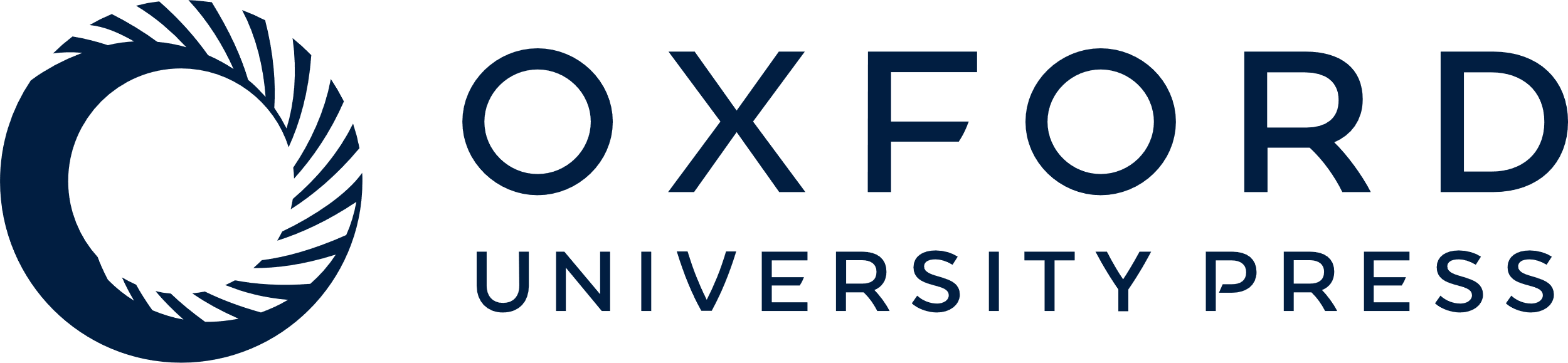 [Speaker Notes: Figure 1 Bulk and single cells from mouse early developmental stages have different transcriptomics profiles. (A) Bidimensional PCA of transcriptomics data from bulk cells from embryonic day (E) 3.5 and E4.5, and single cells from E3.25, E3.5 and E4.5. The bulk cells are represented by red (for E3.5) and magenta (for E4.5) diamonds, and the single cells by green (E3.25), blue (PE) and cyan (EPI) spheres. Ellipses encircle the samples of the same embryonic day and data type, where ‘b’ and ‘sc’ stand for bulk and single-cell data, respectively. (B) Circular hierarchical clustering of the data. (C) Heatmap of the top highly variable probes across all the samples. The vertical blocks a, b and c mark the three main modes of transcription behavior.


Unless provided in the caption above, the following copyright applies to the content of this slide: © The Author 2016. Published by Oxford University Press on behalf of the European Society of Human Reproduction and Embryology. All rights reserved. For Permissions, please email: journals.permissions@oup.com]